Simple Sorting
Introduction to Sorting Sequences
Sequences / Lecture 5
Franck Chauvel
Ask anything on www.menti.com
with code 8466 4411
Axbit & NTNU
franck.chauvel@ntnu.no
Binary Search
Find “67”
0
1
2
3
4
5
6
7
8
9
10
11
8
11
23
27
35
37
39
54
55
67
86
213
54 < 67
86 > 67
27 < 67
Found
3rd pick
2nd pick
1st  pick
smaller
larger
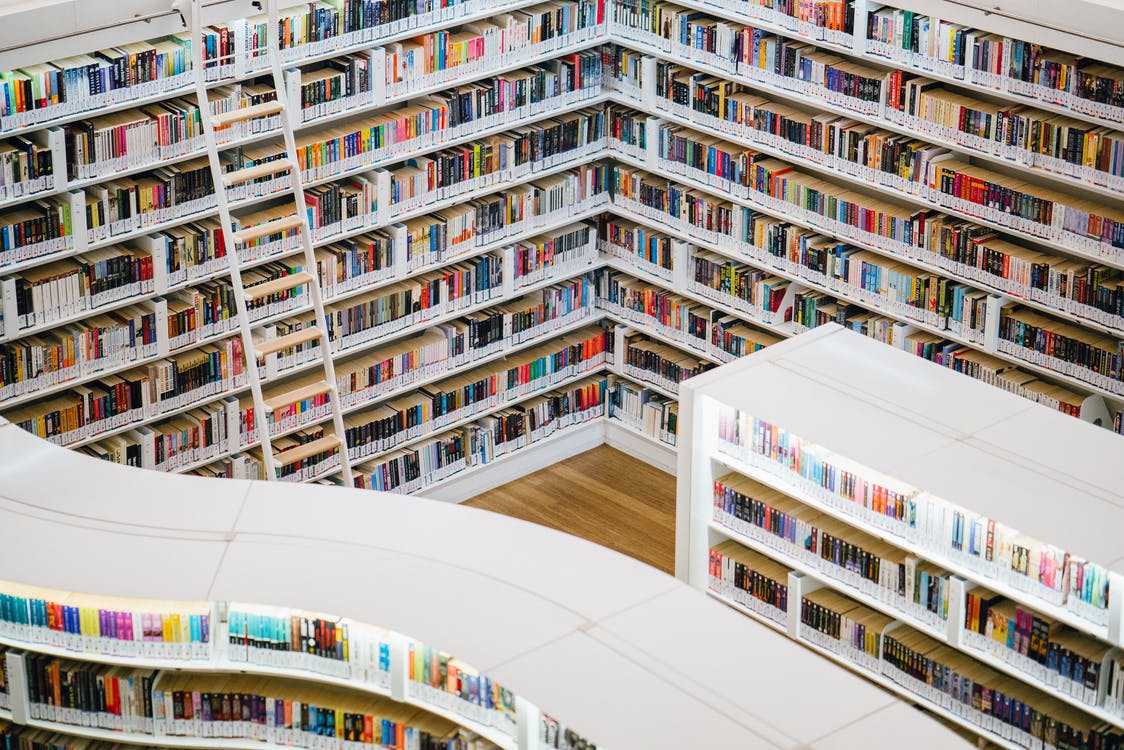 Agenda
What is “Sorting”?
Selection Sort
Insertion Sort
Bubble Sort
Recap
3
What is “Sorting”?
Put things in order
Numerical
Lexicographical
Find a permutation where
Items are ordered
4
Key vs. Information
Information is your “data set”
Key: What you use to compare
Compound keys
5
Comparable Items
int compare<T>(T left, T right) {
   return ... 
}
6
Stability
Stable
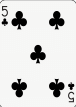 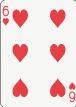 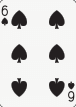 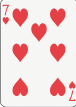 Given input
order preserved
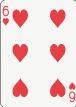 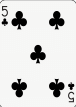 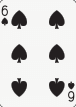 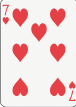 order changed
order preserved
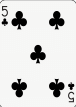 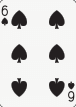 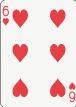 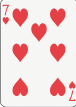 Unstable
How Would you do?
Give it a try for a few minutes …
8
Selection Sort
smallest
largest
2
5
17
22
22
23
28
35
36
36
50
51
minimum comes first!
sub array
Intuition: 
select the minimum
put it first
repeat for the remaining elements
9
Selection Sort—Slow Motion
minimum
minimum
36
35
22
28
22
22
28
35
36
22
ok
swap
minimum
minimum
36
35
22
35
36
22
22
28
22
28
swap
swap
10
Selection Sort
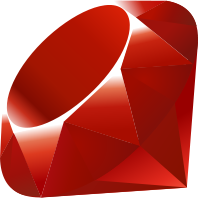 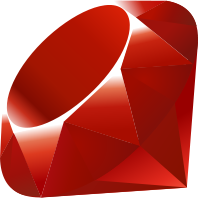 def selection_sort(sequence)
  for index in 0 .. sequence.length-2
     minimum = find_minimum(sequence, index)
     swap(sequence, index, minimum)
  end
end

def swap(sequence, left, right)
   tmp = sequence[right]
   sequence[right] = sequence[left]
   sequence[left] = tmp
end
def find_minimum(sequence, start)
  minimum = start
  for index in start+1 .. sequence.length-1
    if sequence[index] < sequence[minimum]
      minimum = index
    end
  end
  return minimum
end
11
Time & Space Complexity
Exercise How would you proove the average case?
12
Insertion Sort
28
larger
22
22
23
35
36
smaller
Idea: 
To keep an array sorted, 
we insert new items 
between the smaller and the bigger
13
Insertion Sort—Slow Motion
Step 1
Step 4
22
28
22
35
36
22
28
35
36
22
Step 2
Step 5
28
22
35
36
22
28
35
36
22
22
Step 3
28
35
22
36
22
14
Insertion Sort
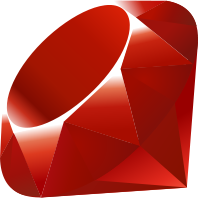 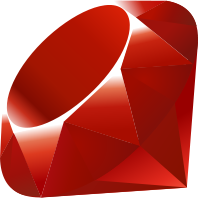 def insertion_sort(sequence)
  for index in 1 .. sequence.length-1
     position = find_position(sequence, index)
     insert(sequence, position, index)
  end
end
 
def insert(sequence, position, last)
    value = sequence[last]
    for index in last.downto(position)
       sequence[index] = sequence[index-1]
    end
    sequence[position] = value
end
def find_position(sequence, last)
  for index in 0 .. last
    if sequence[index] >= sequence[last]
       return index
    end
  end
 return last
end
15
Time & Space Complexity
Exercise How would you proove the average case?
16
Bubble Sort
smallest
largest
pair
2
5
17
22
22
23
28
35
36
36
50
51
Intuition: 
Keep traversing the array
Swapping pairs that are disordered
Until there is no more pair to swap
pair
pair
pair
17
Bubble Sort
Step 4
Step 1
35
28
22
36
22
22
28
35
36
22
swap
ok
Step 5
Step 2
28
22
36
22
22
28
35
36
22
35
swap
swap
Step 6
Step 3
35
22
28
36
22
35
28
22
36
22
ok
ok
18
Bubble Sort
Step 6
Step 10
22
35
36
35
22
28
22
36
28
22
ok
ok
Step 10
Step 7
22
35
22
28
35
36
22
28
22
36
ok
swap
Step 8
22
22
28
35
36
ok
19
Code
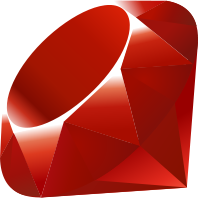 def bubble_sort(sequence)
   swapped = true
   while swapped
     swapped = false
     for index in 1 .. sequence.length-1
       if sequence[index] < sequence[index-1]
         swap(sequence, index-1, index)
         swapped = true
       end
     end
   end
end
def swap(sequence, left, right)
  tmp = sequence[right]
  sequence[right] = sequence[left]
  sequence[left] = tmp
end
20
Time & Space Complexity
Exercise How would you proove the average case?
21
Recap
22
Questions, Comments, or Ideas?
Franck Chauvel
Axbit & NTNU
franck.chauvel@gmail.com
Home Exam 1
Week 4 – 5
Optional! Does not count in your final grade
I suggest you try in “simulated conditions”
I can grade it, if you would like
We will go through together during a lab session
Home exam 2 around Week 8 – 9